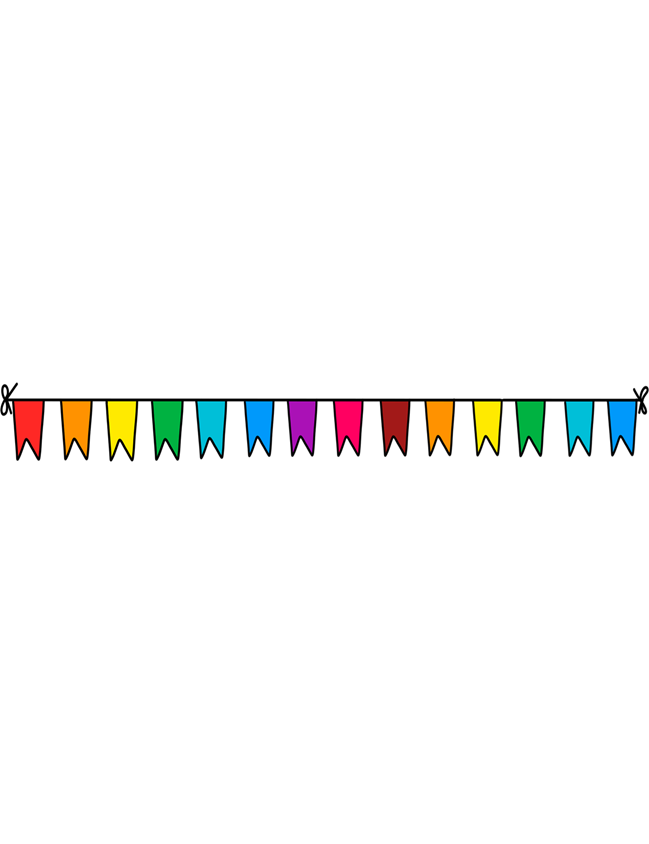 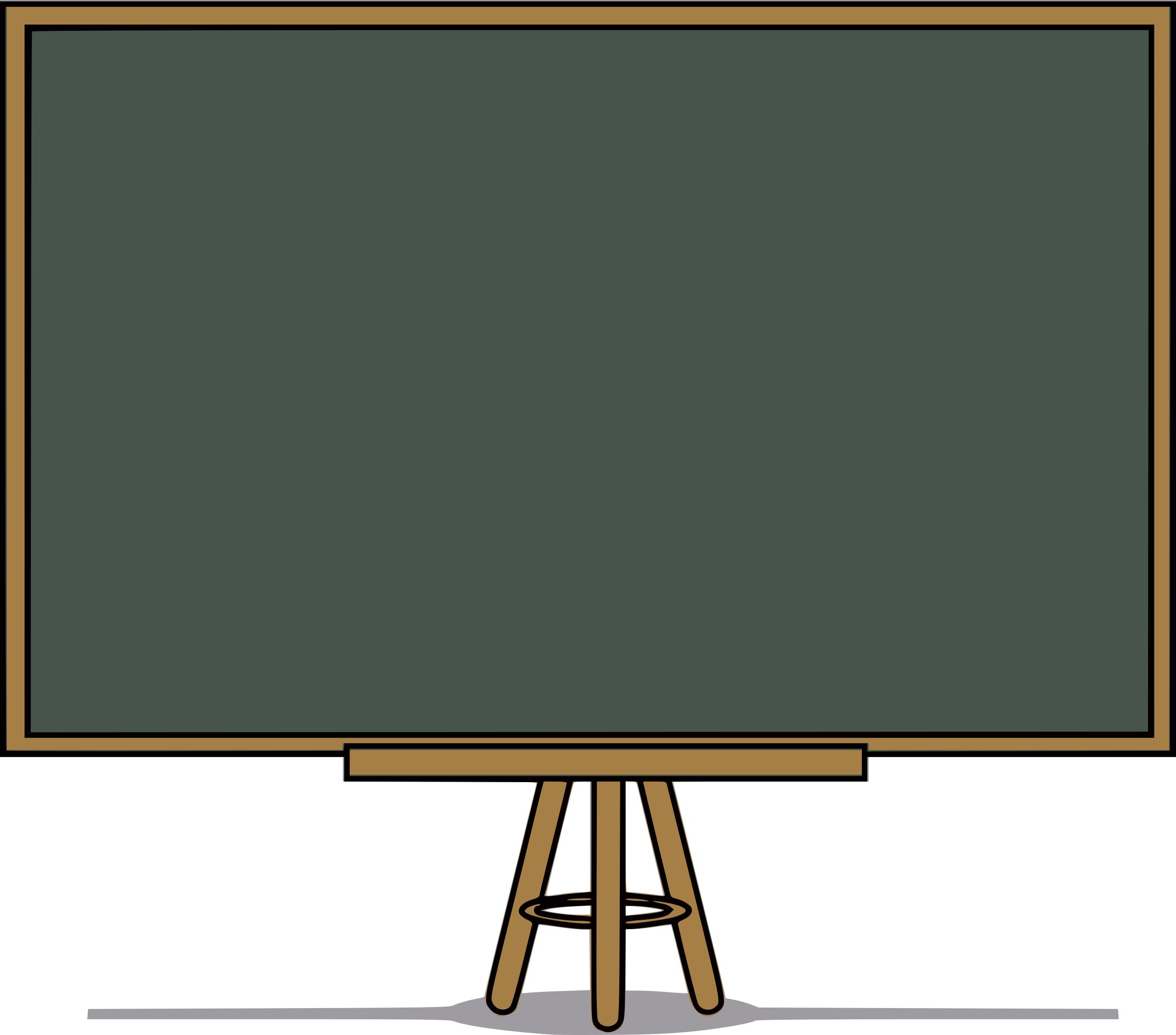 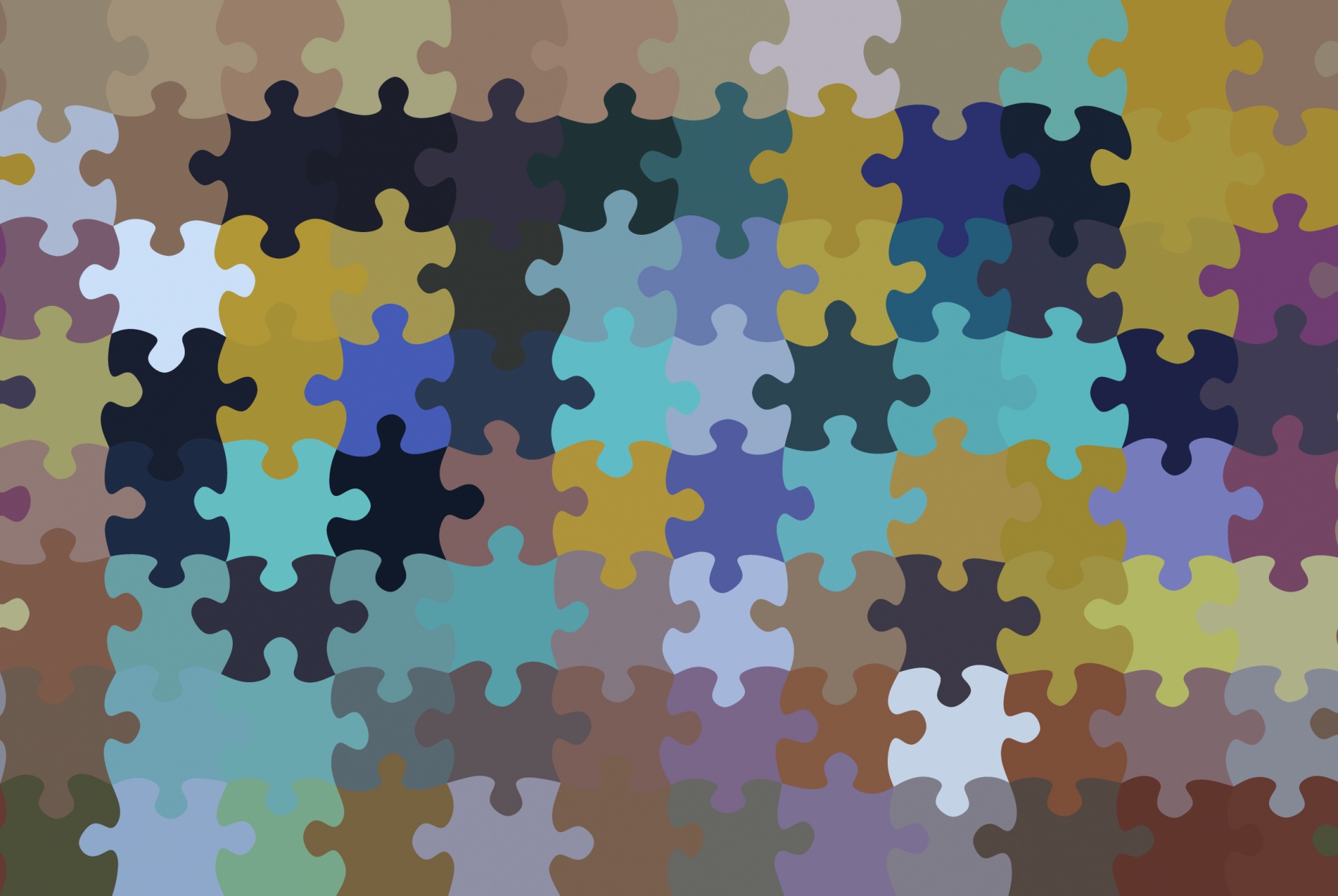 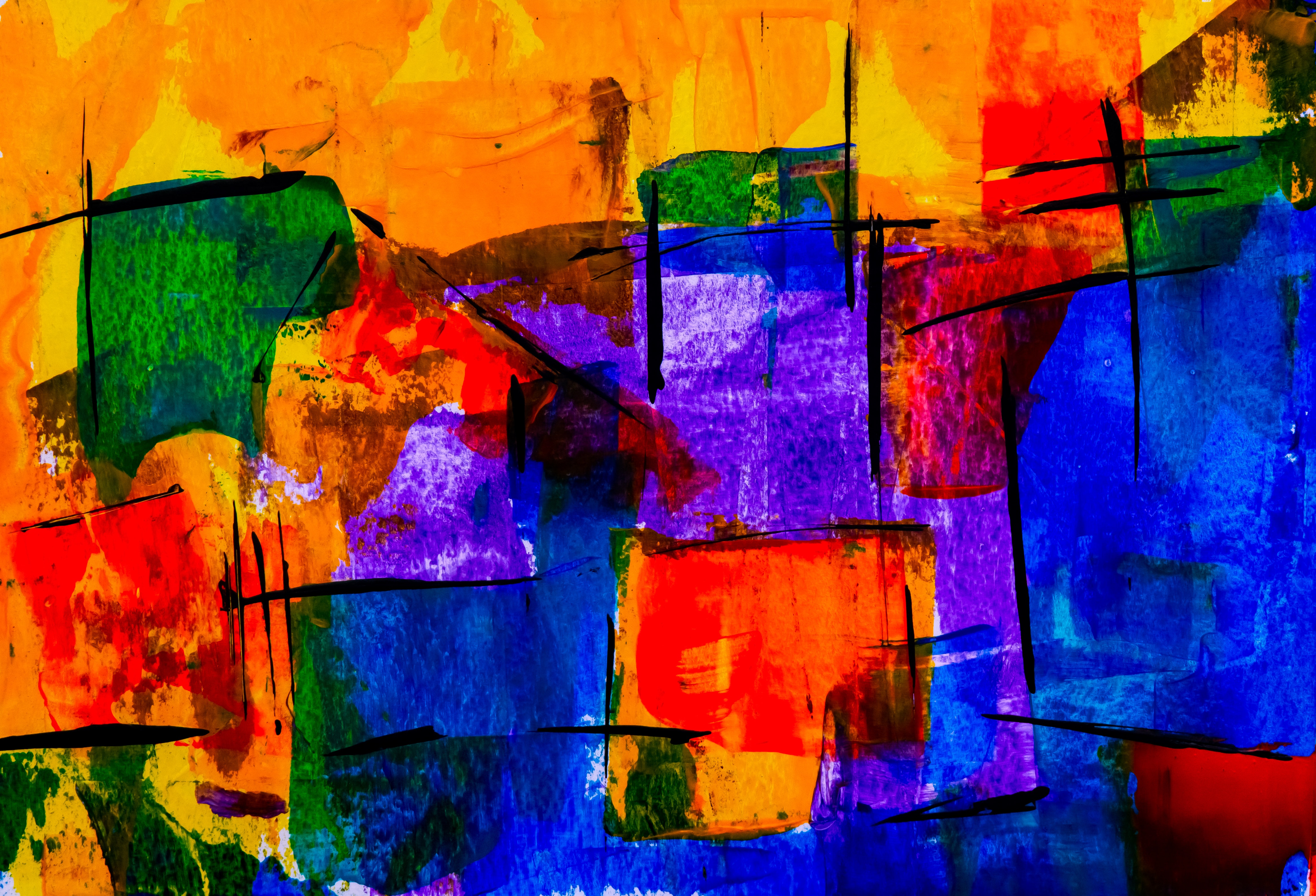 WELCOME TO YOUR VIRTUAL CALMING CORNER
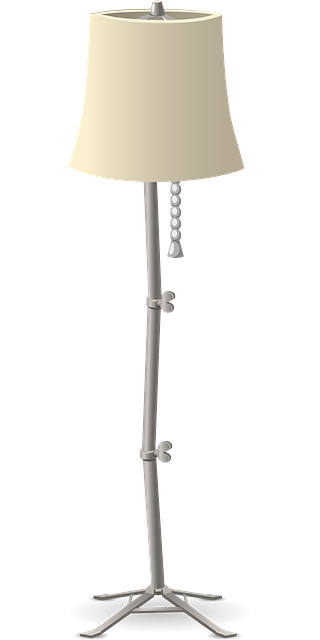 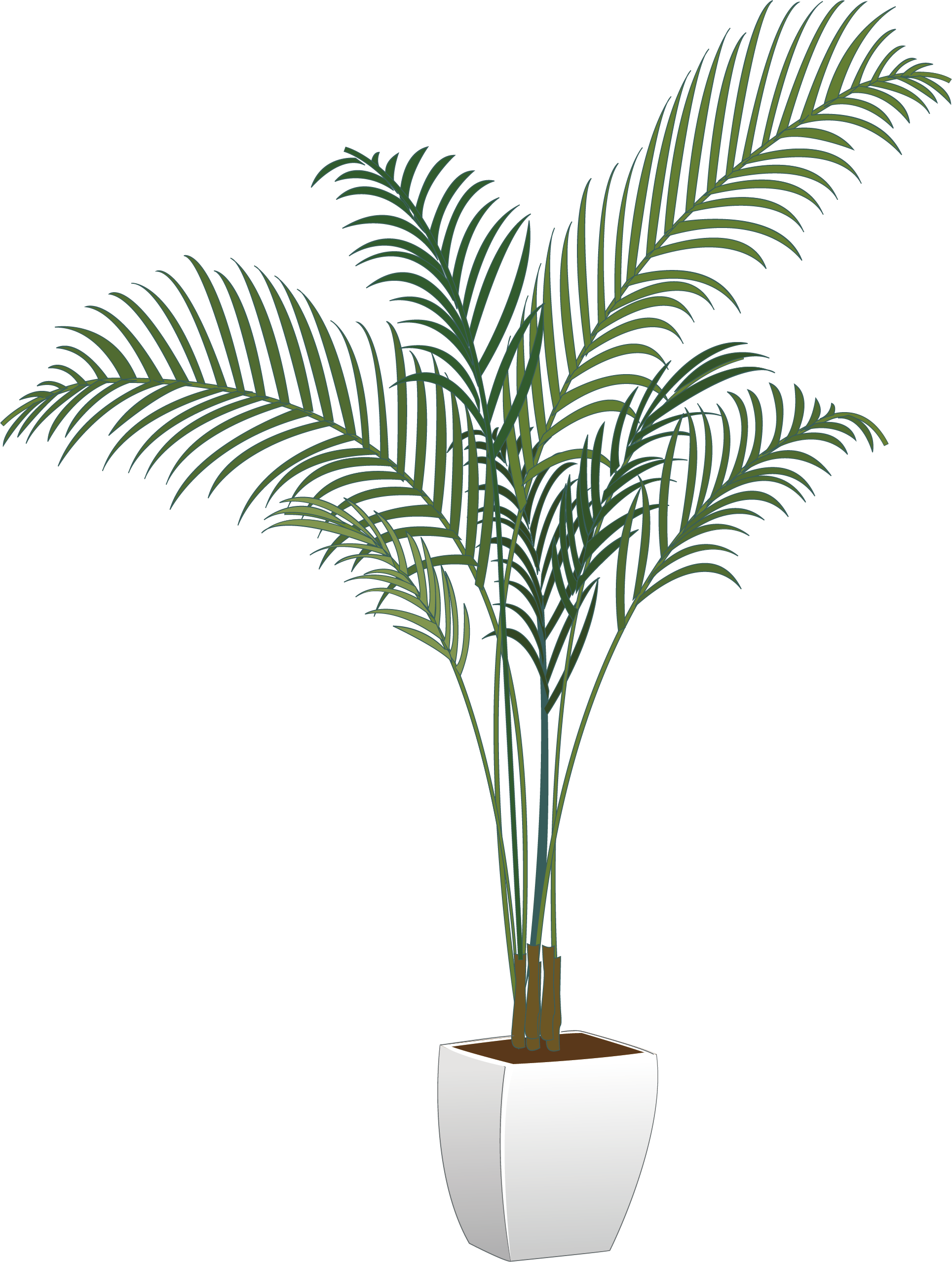 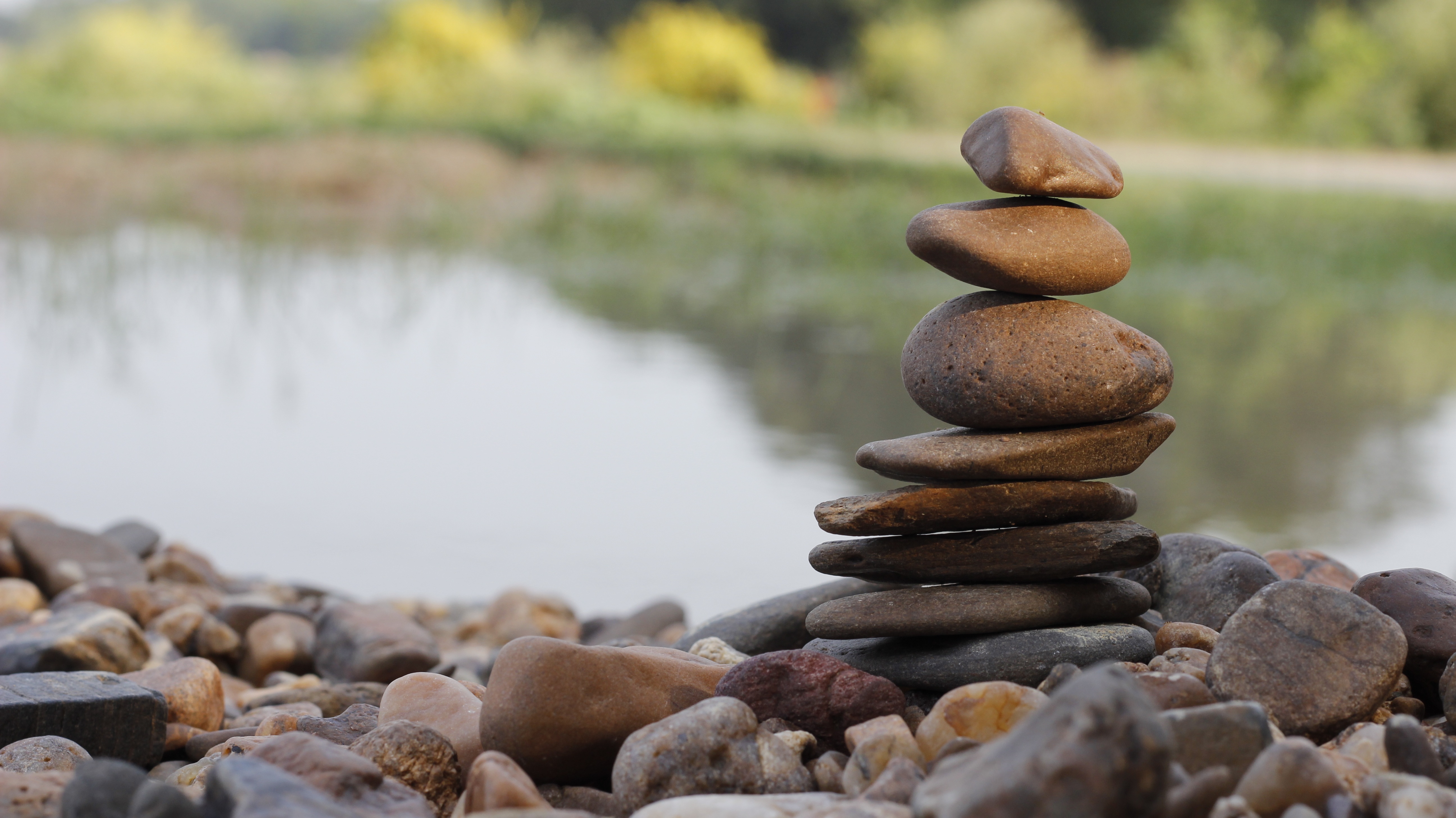 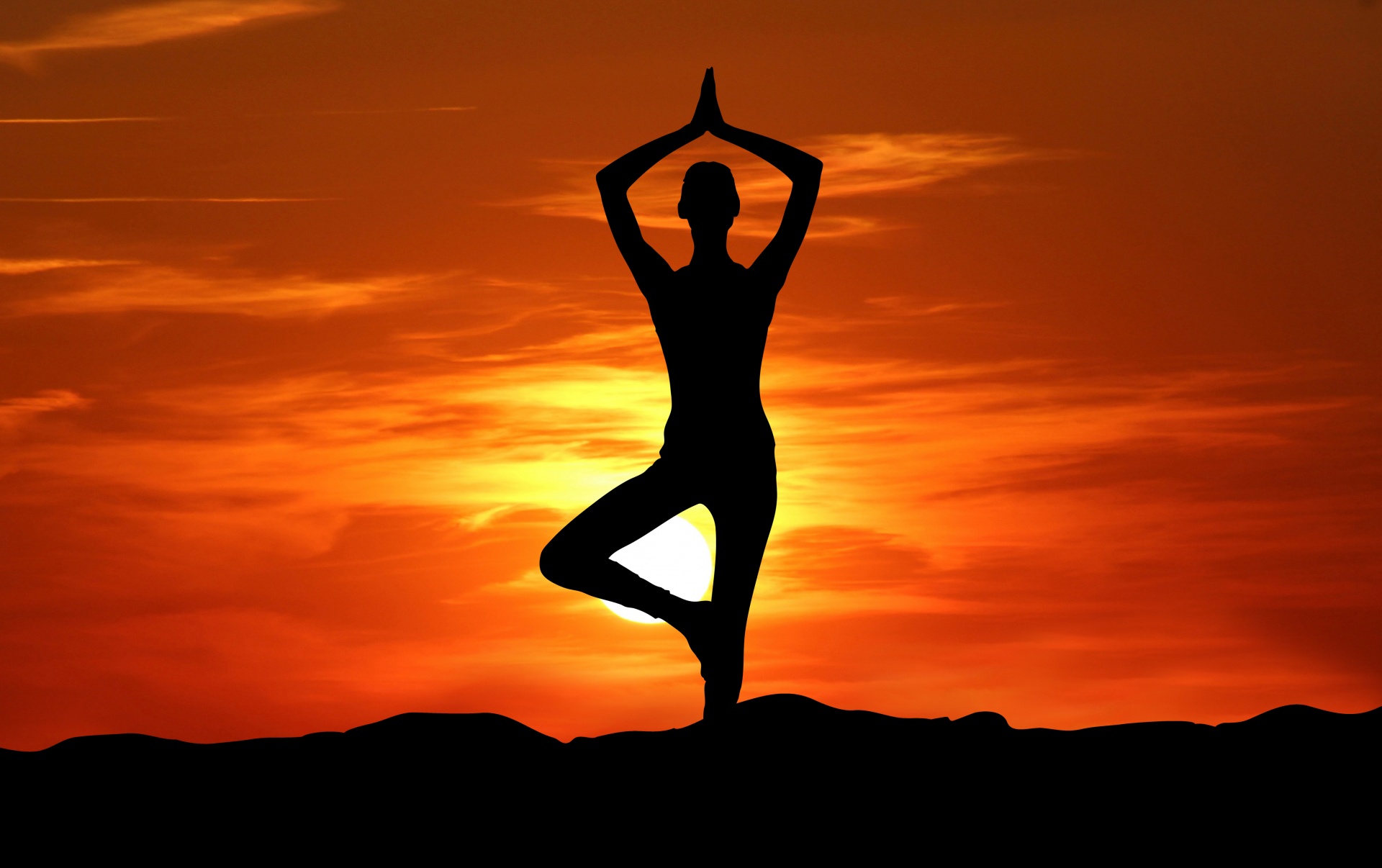 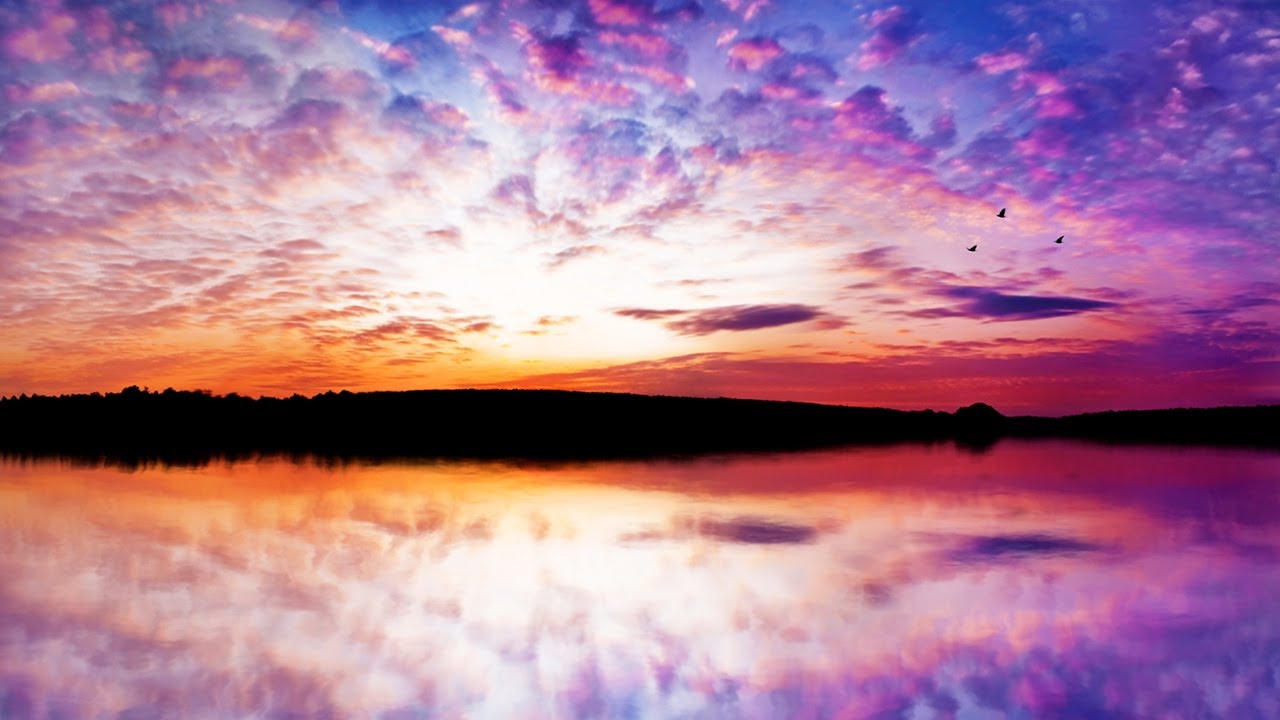 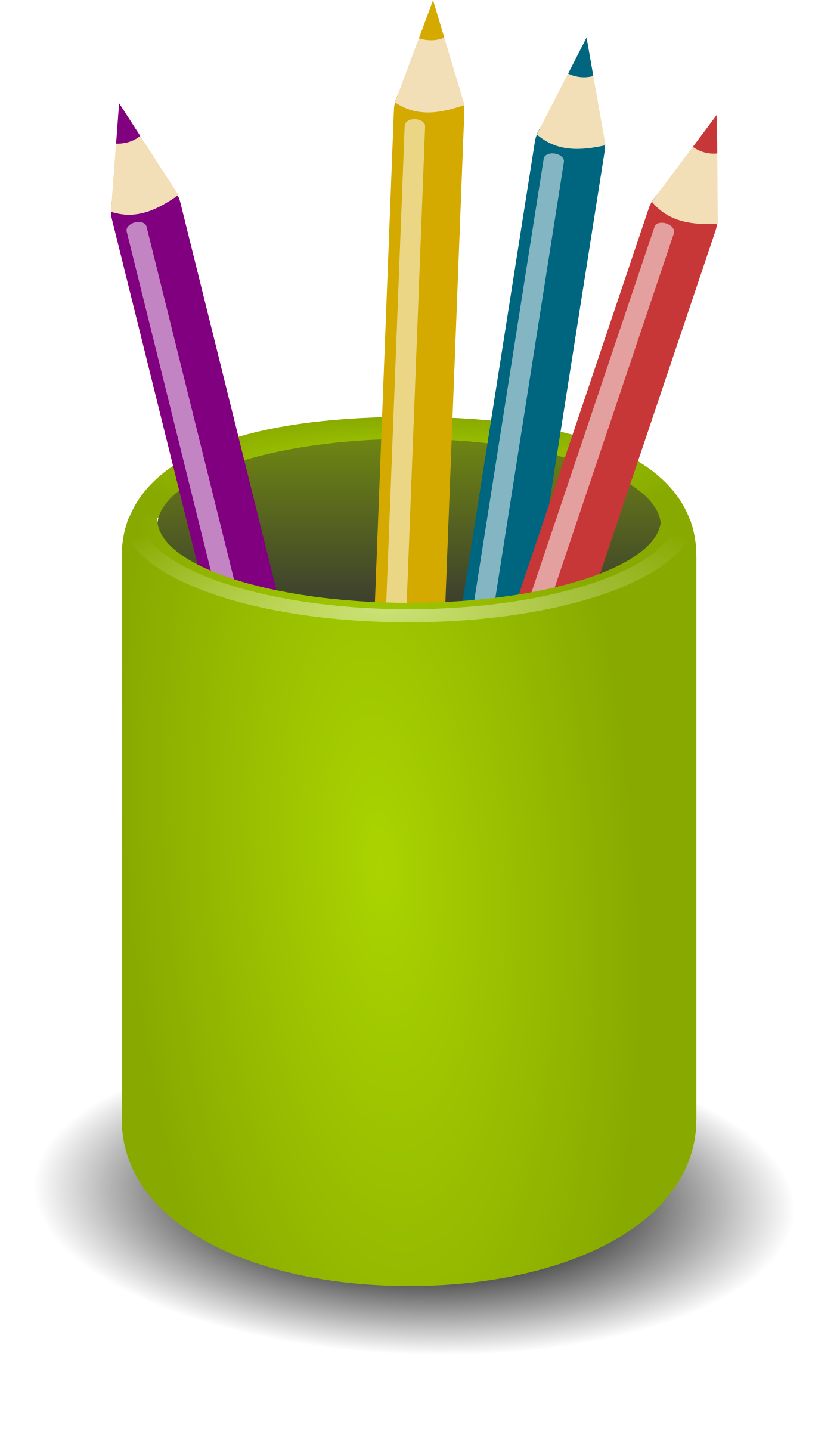 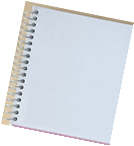 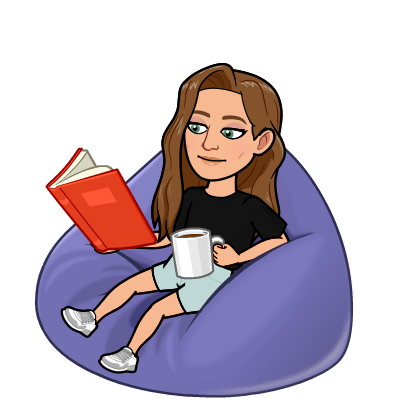 Sketch
 Pad
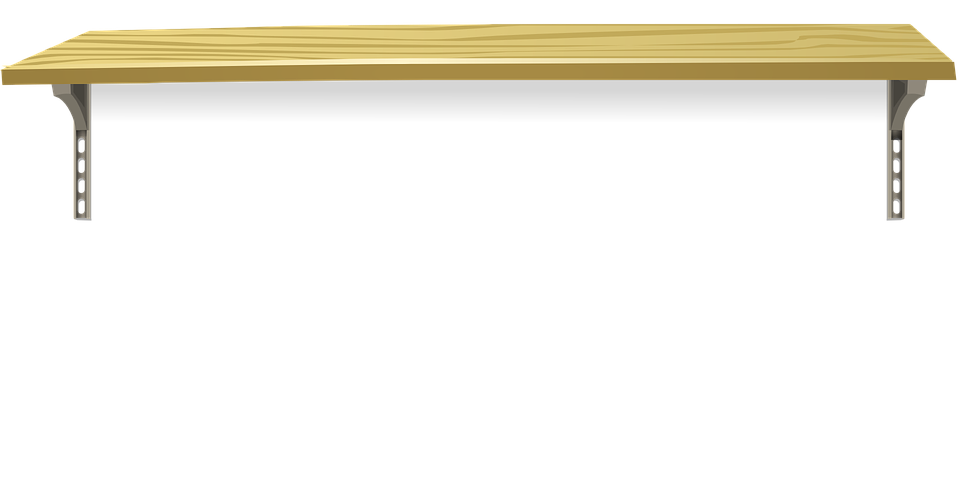 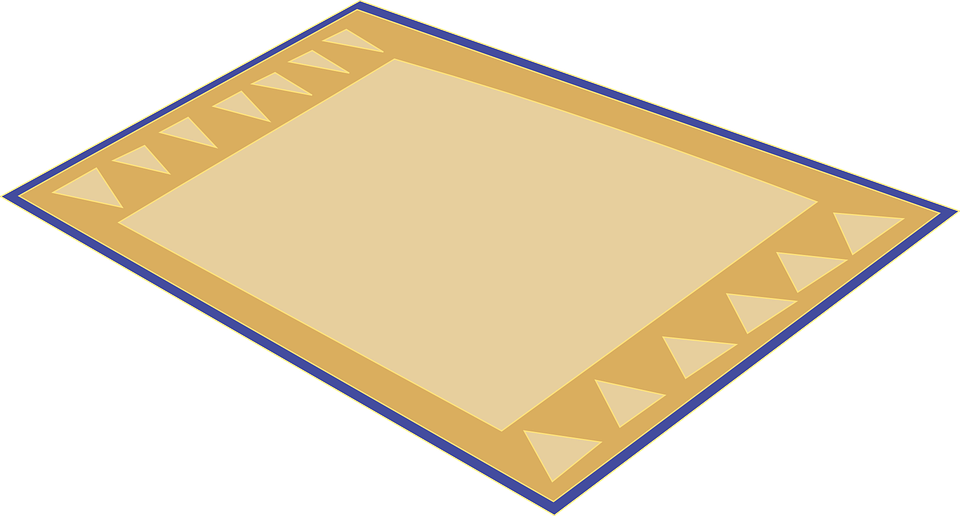